Breadbord de Nathan Turcotte
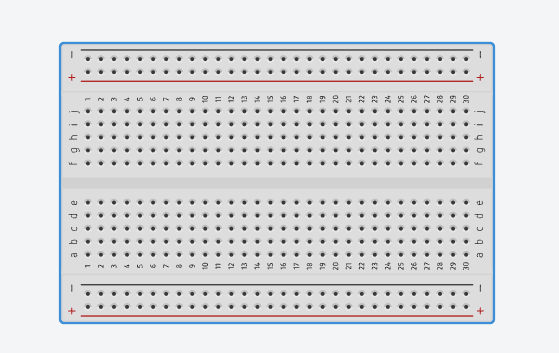